Tropical Cyclone Mahasen (Northern Indian Ocean)
http://www.nasa.gov/mission_pages/hurricanes/archives/2013/h2013_Mahasen.html
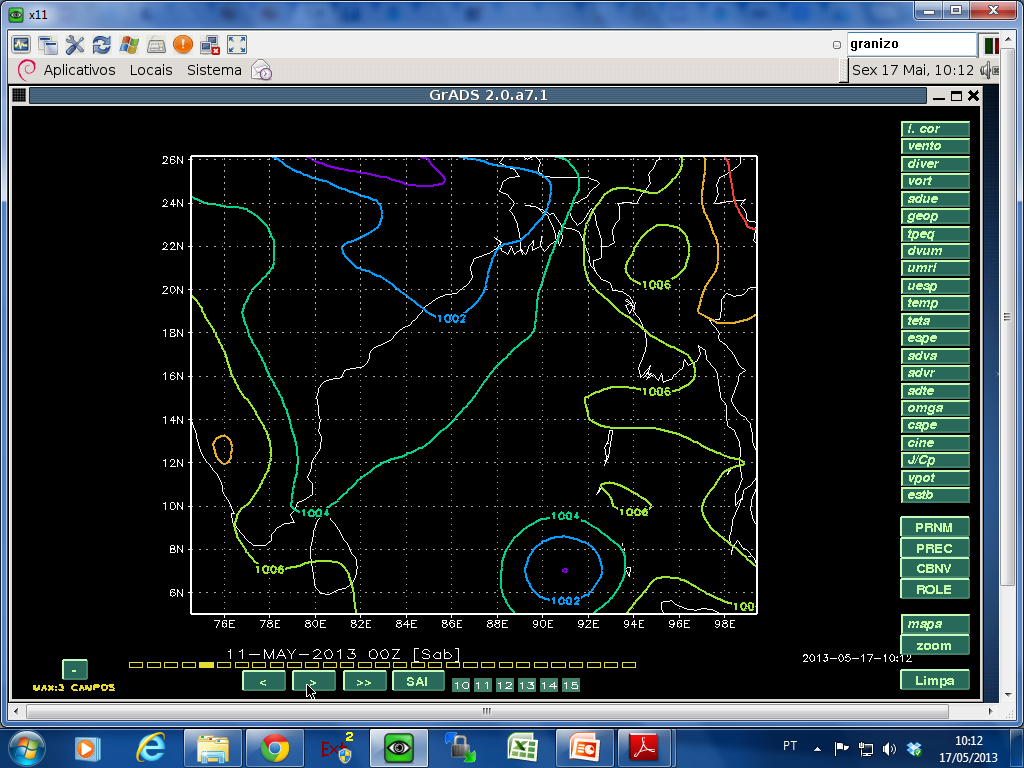 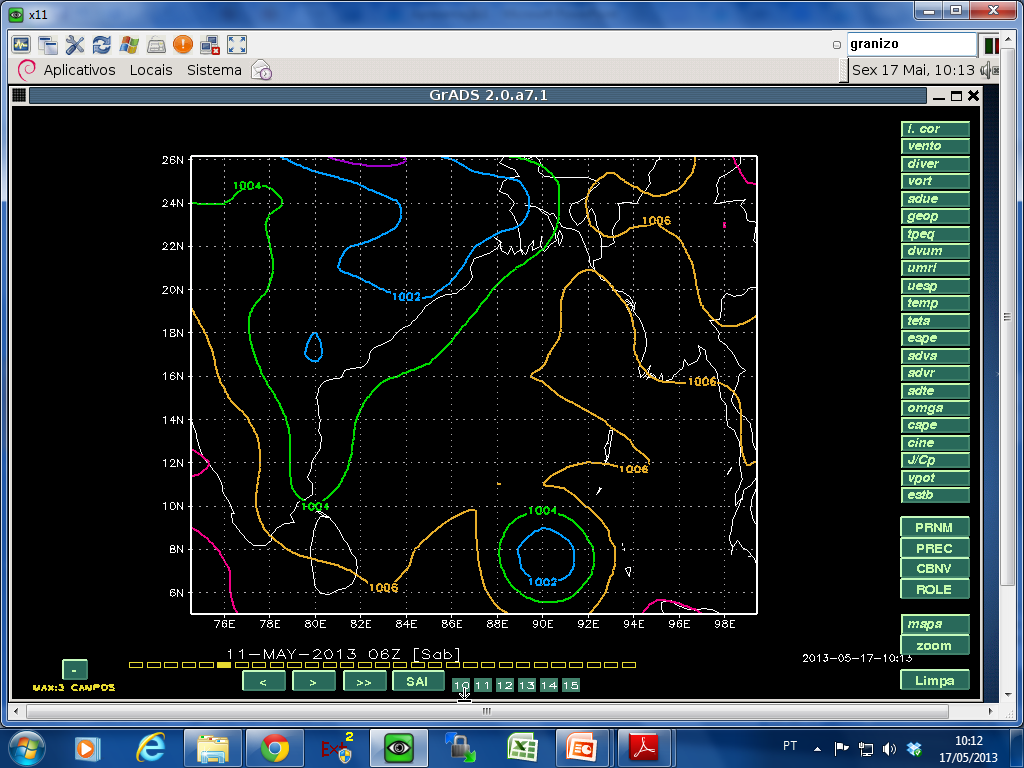 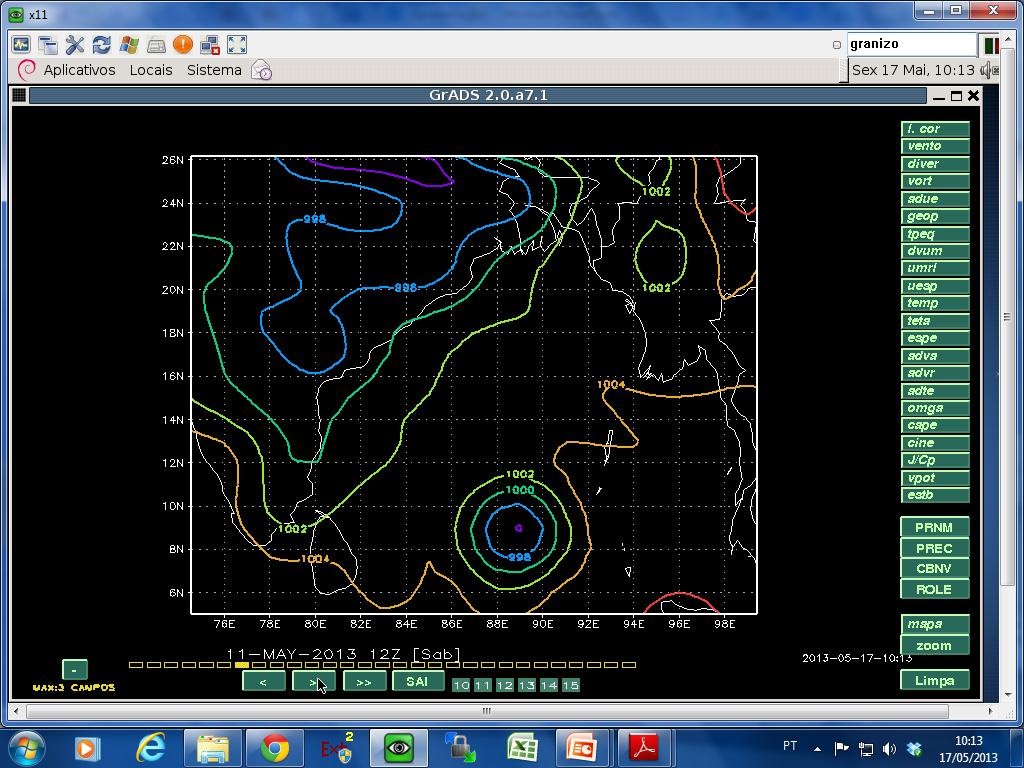 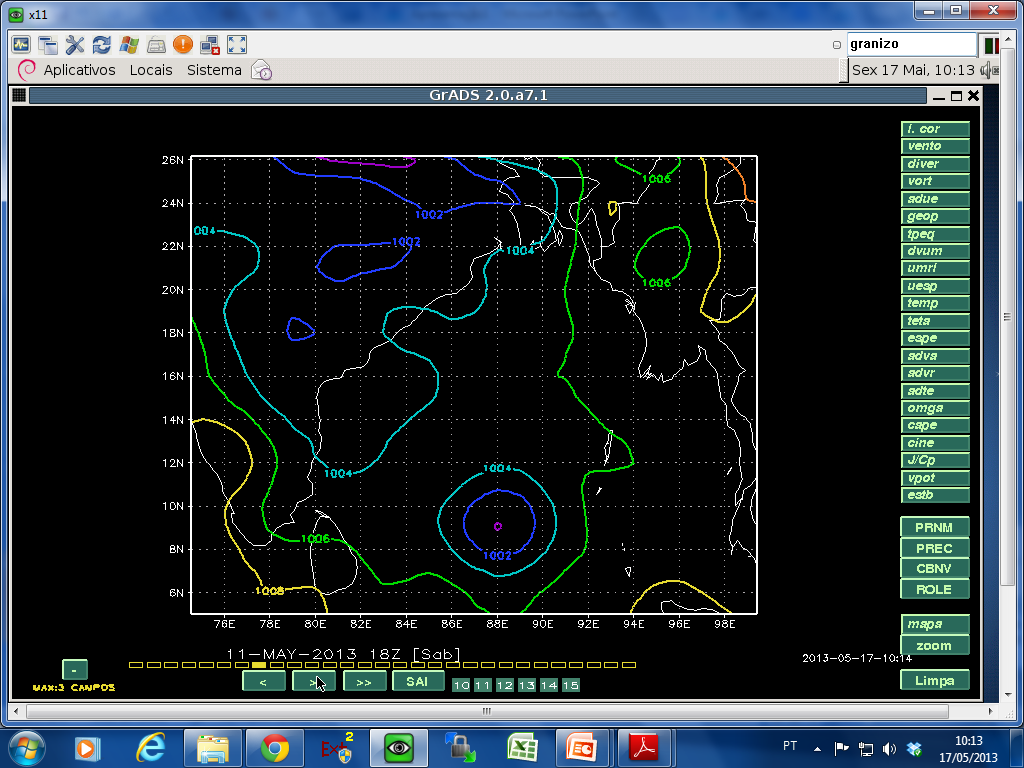 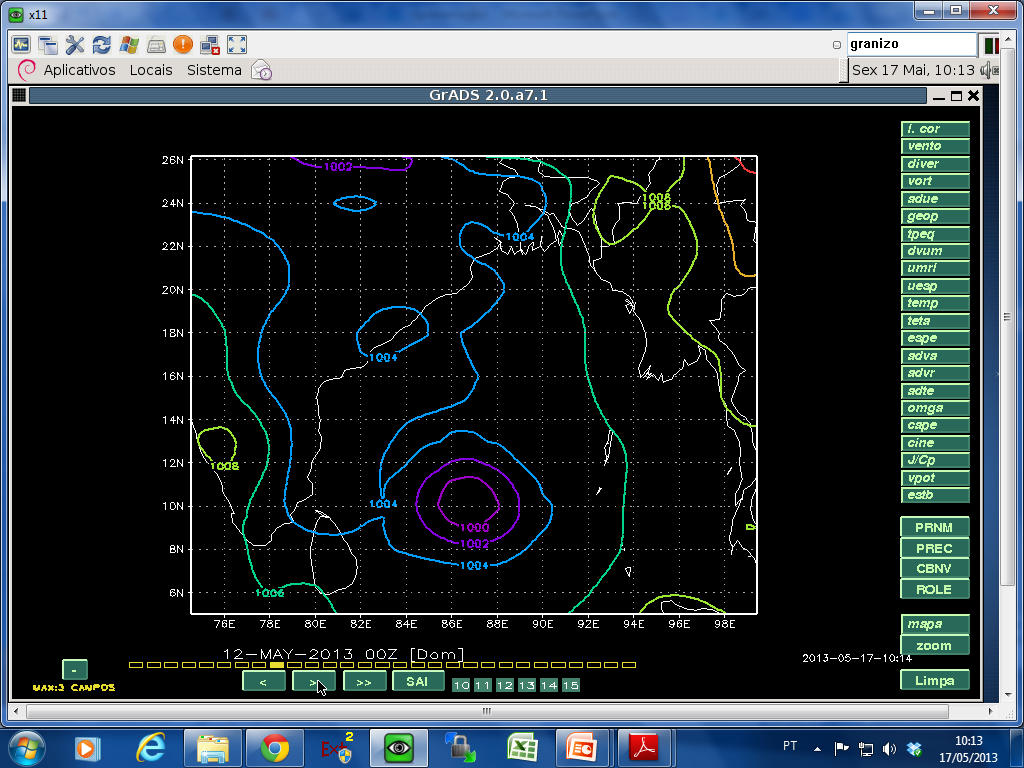 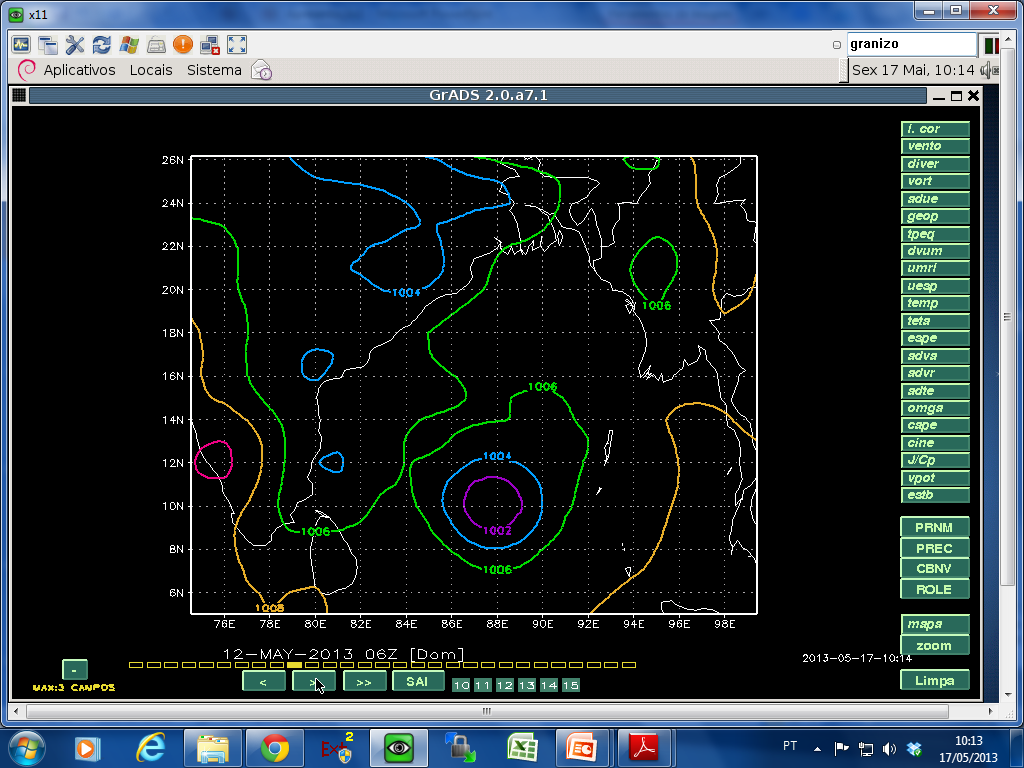 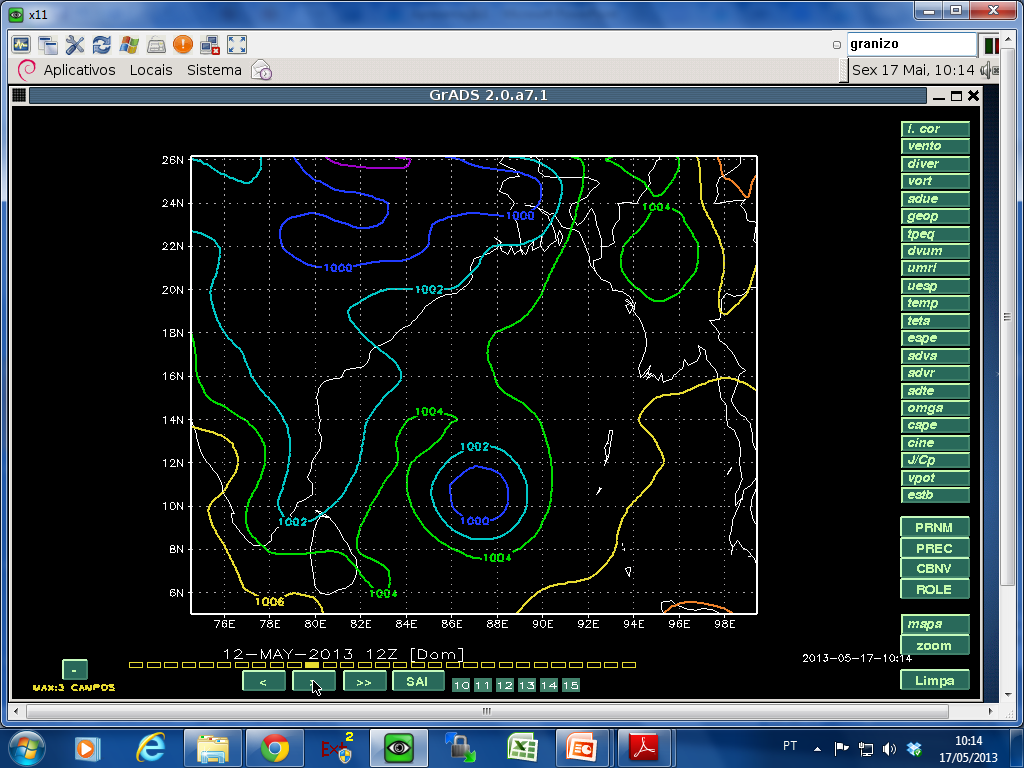 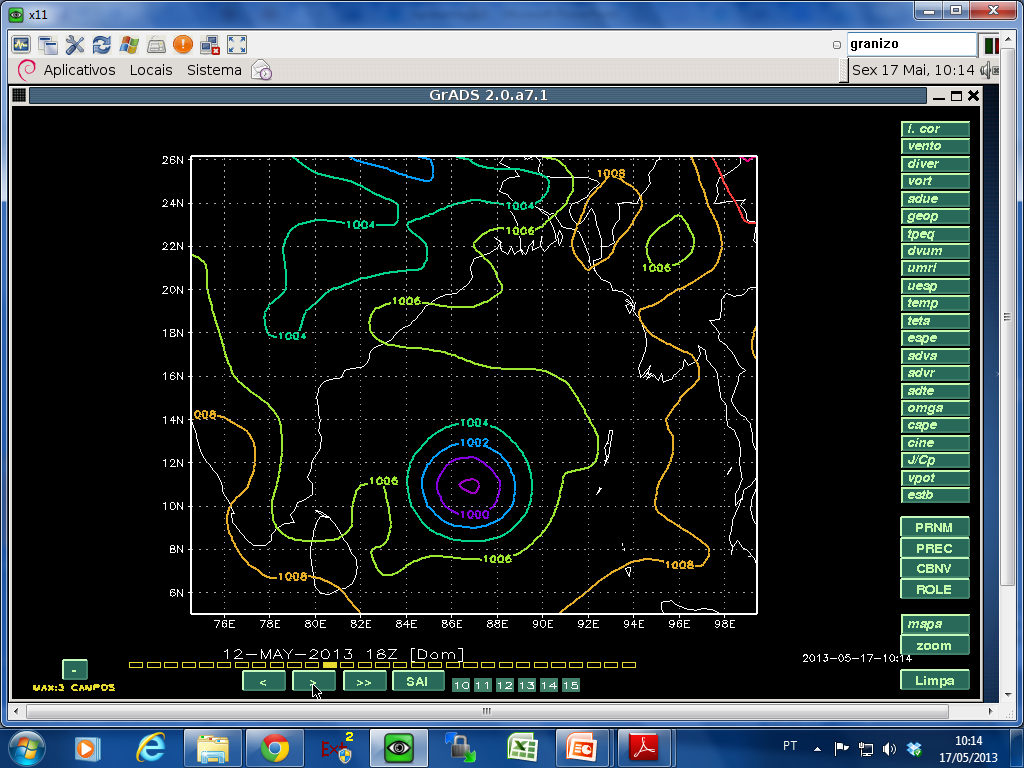 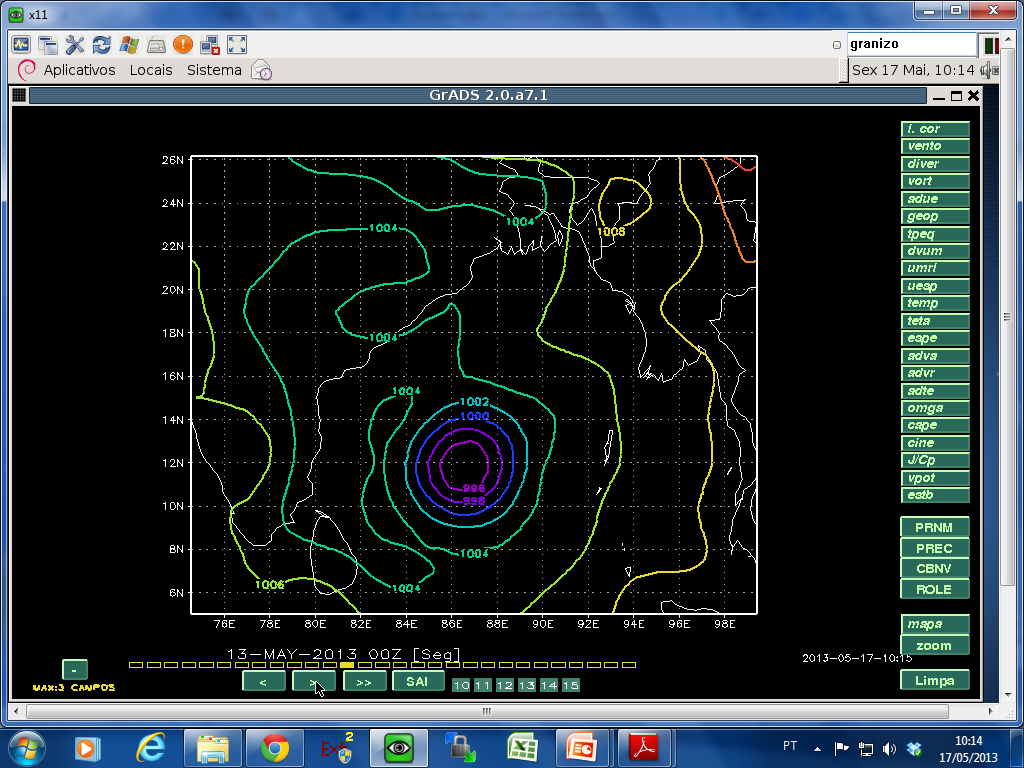 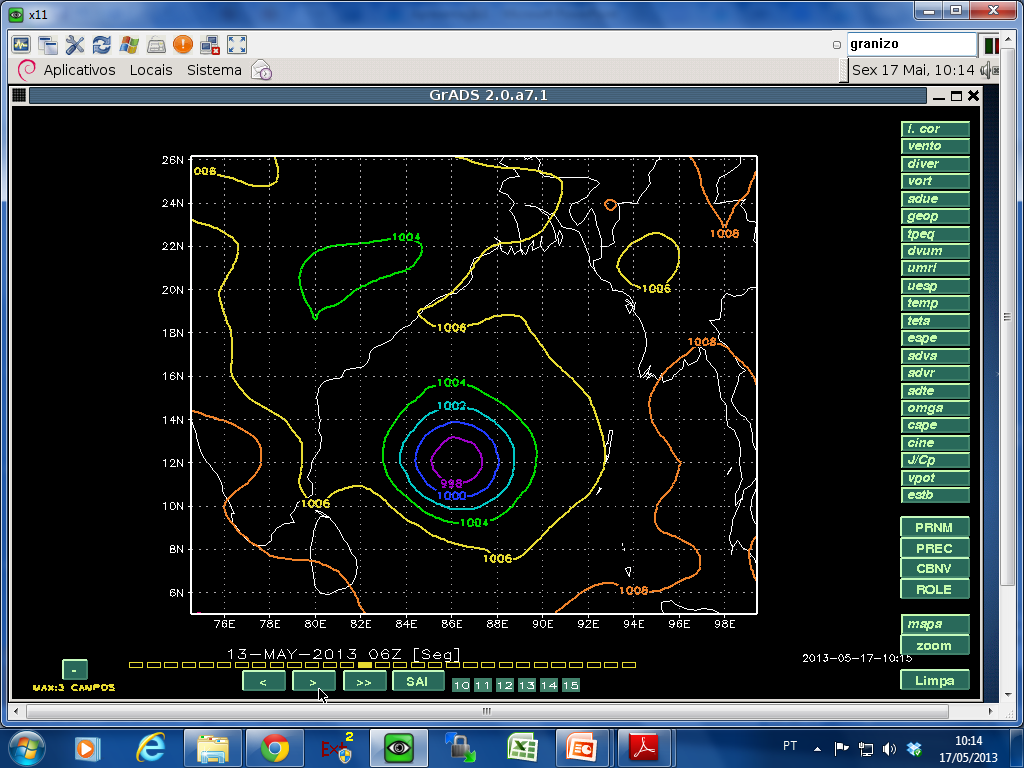 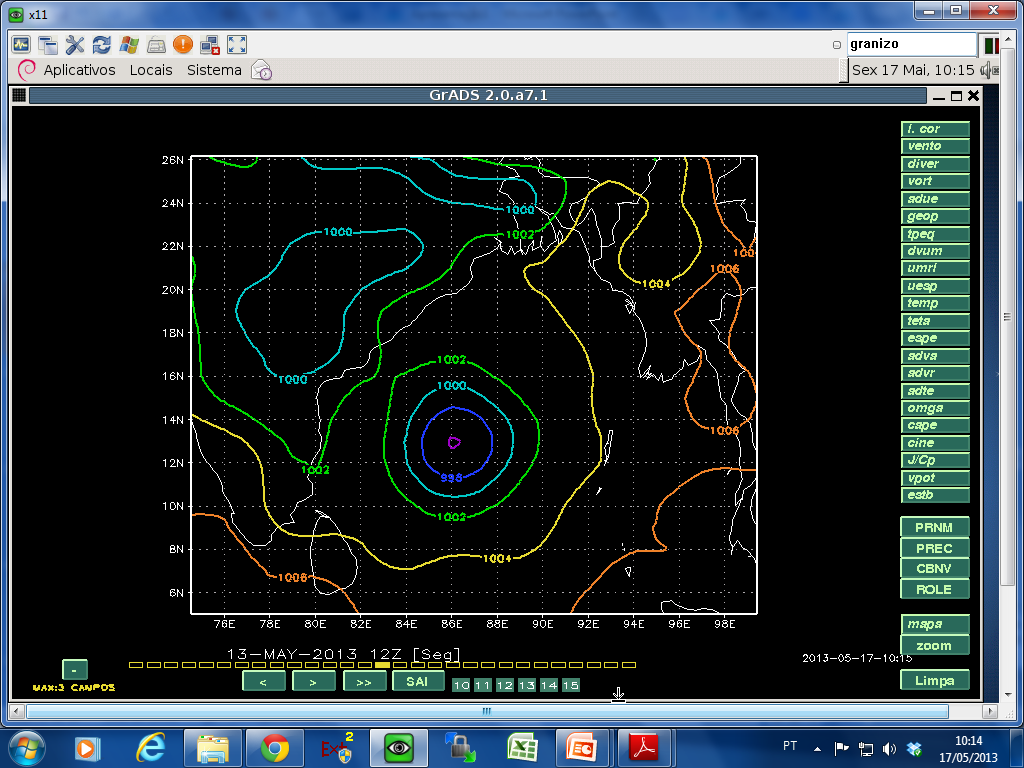 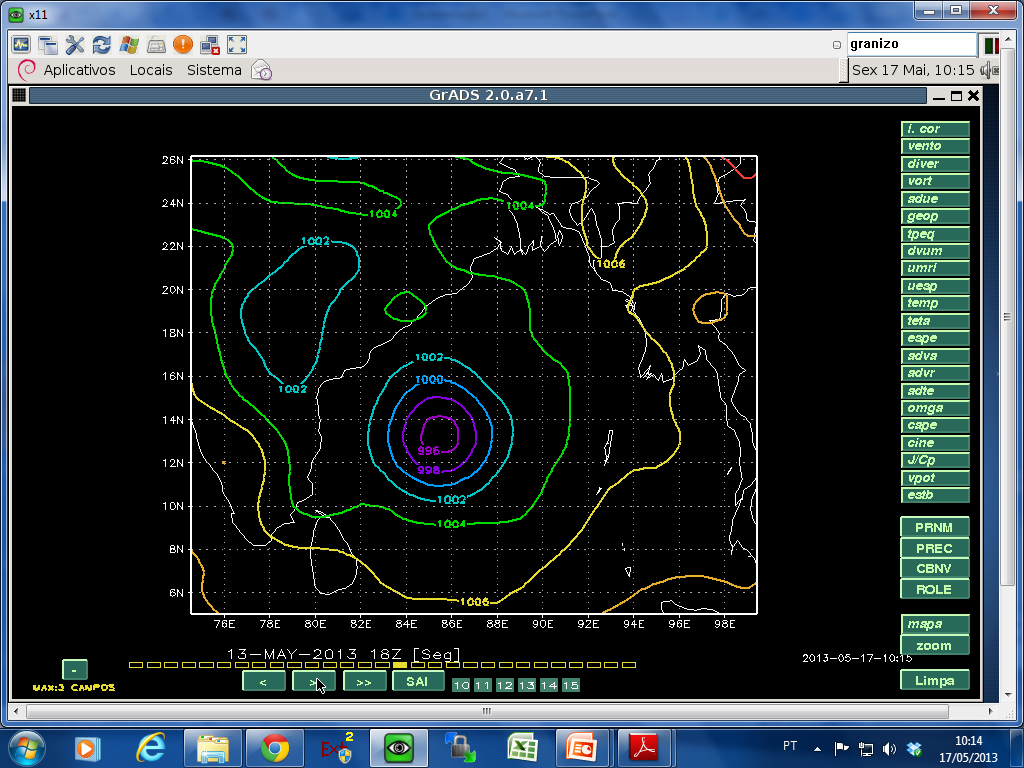 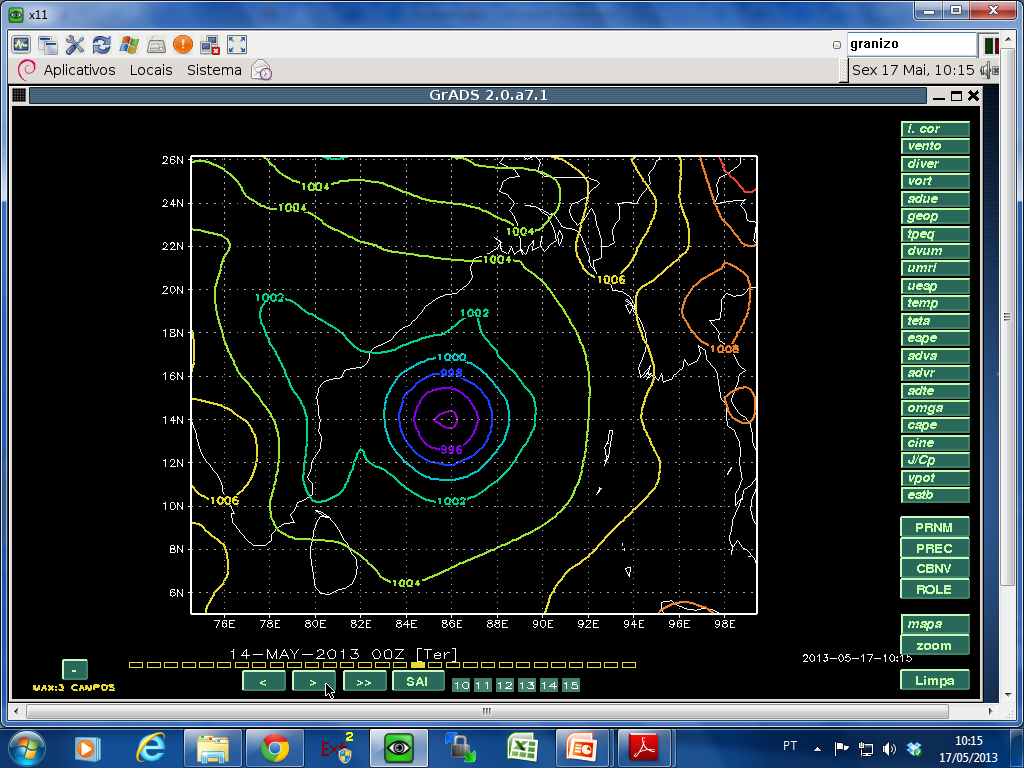 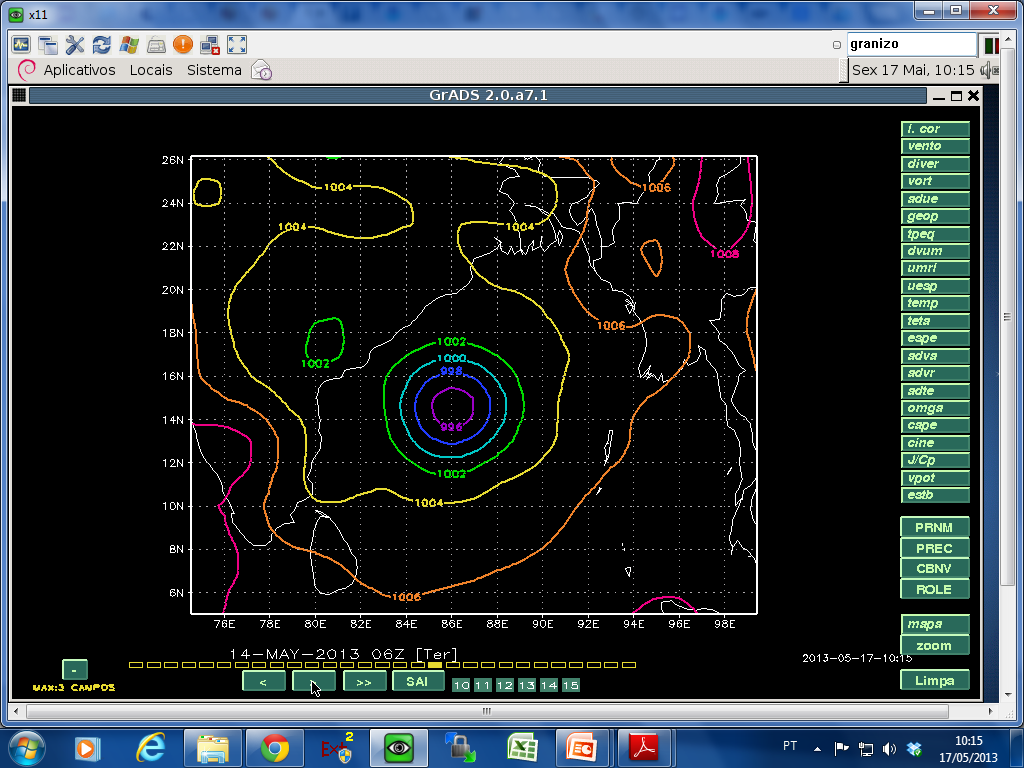 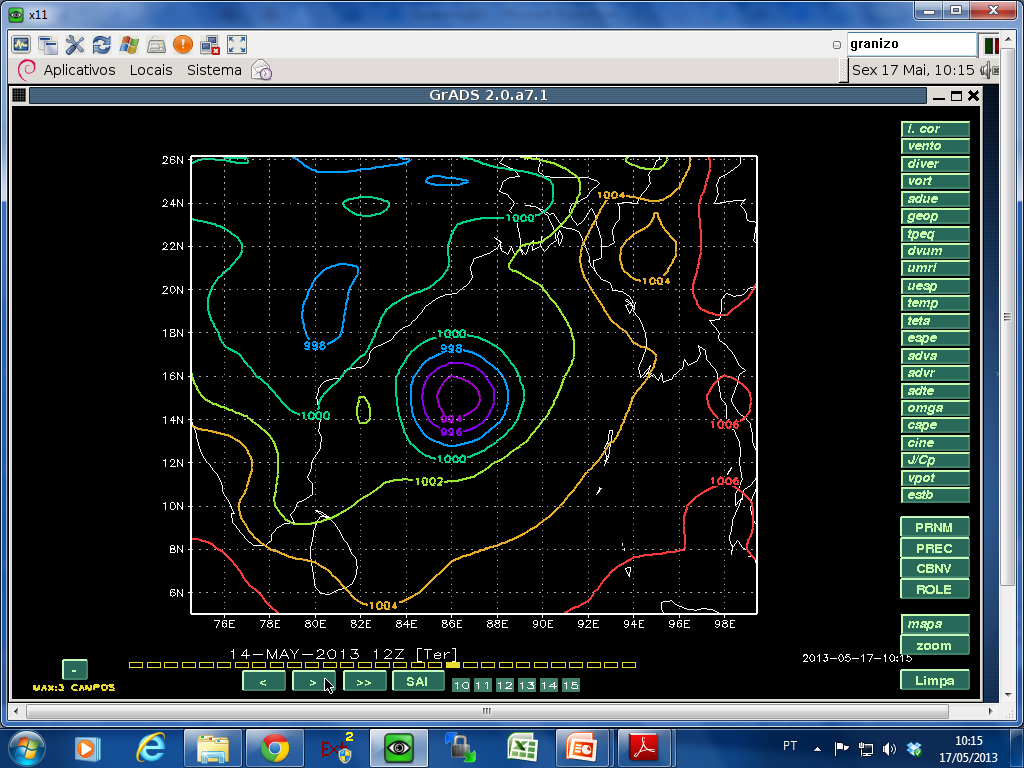 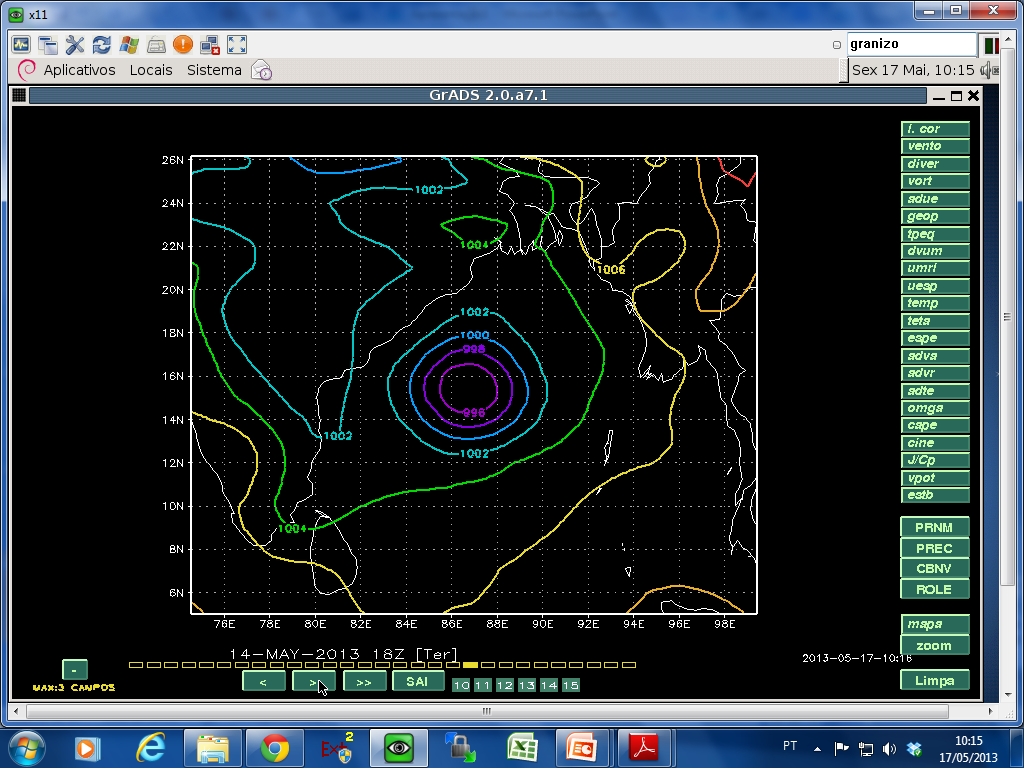 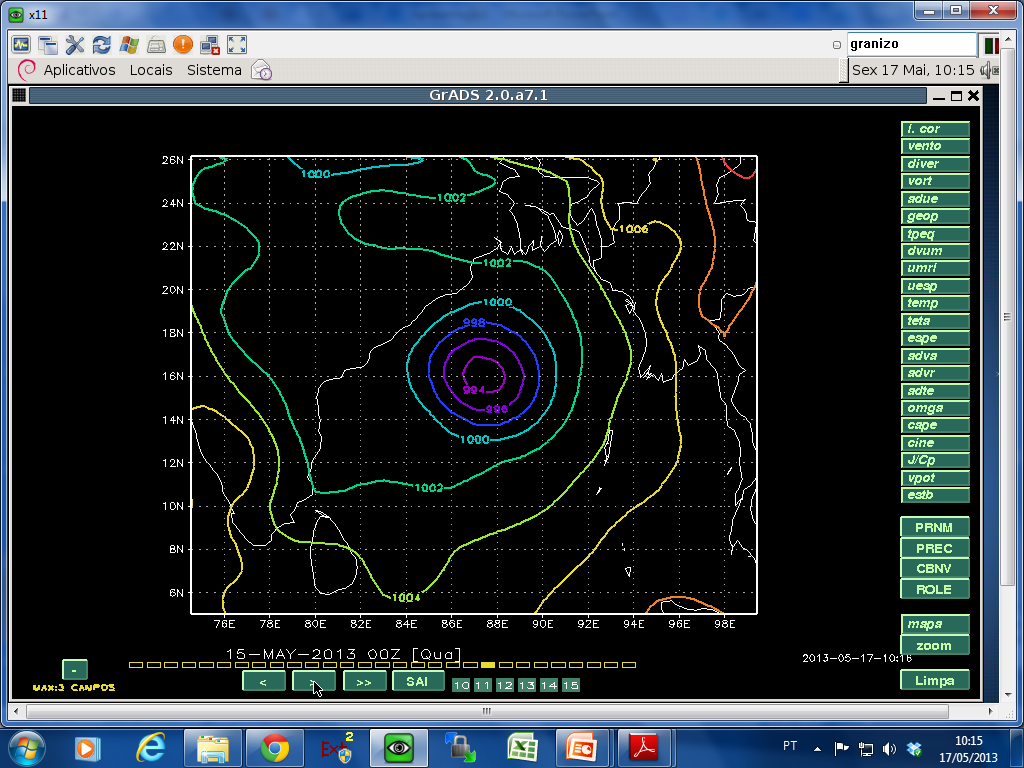 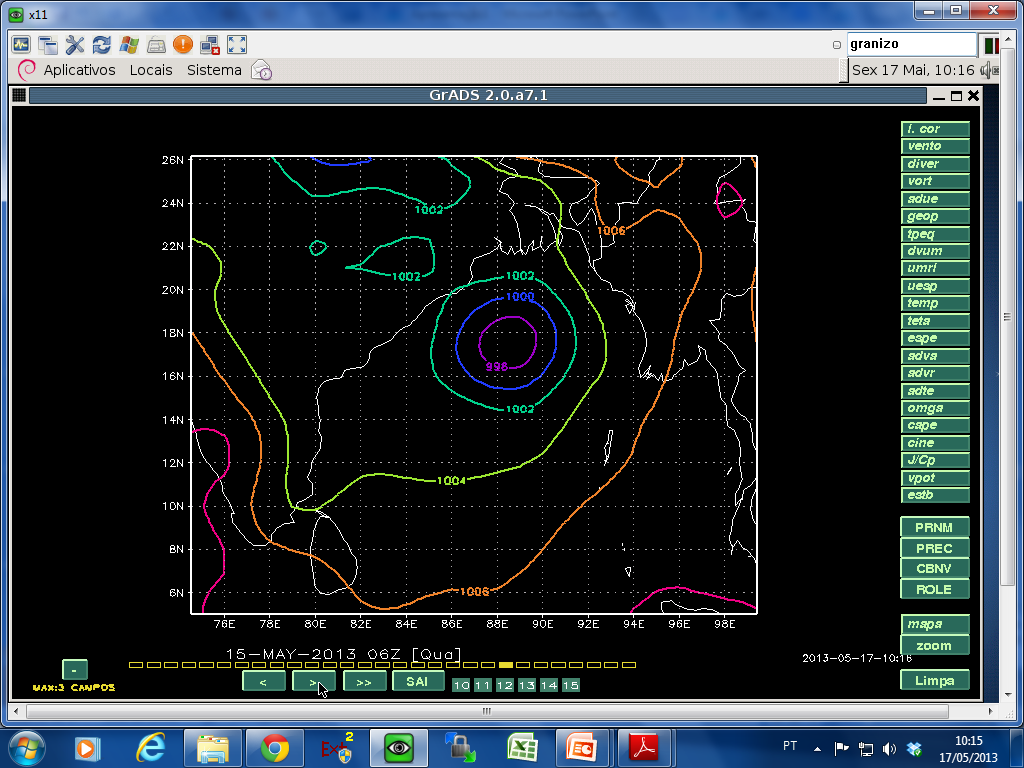 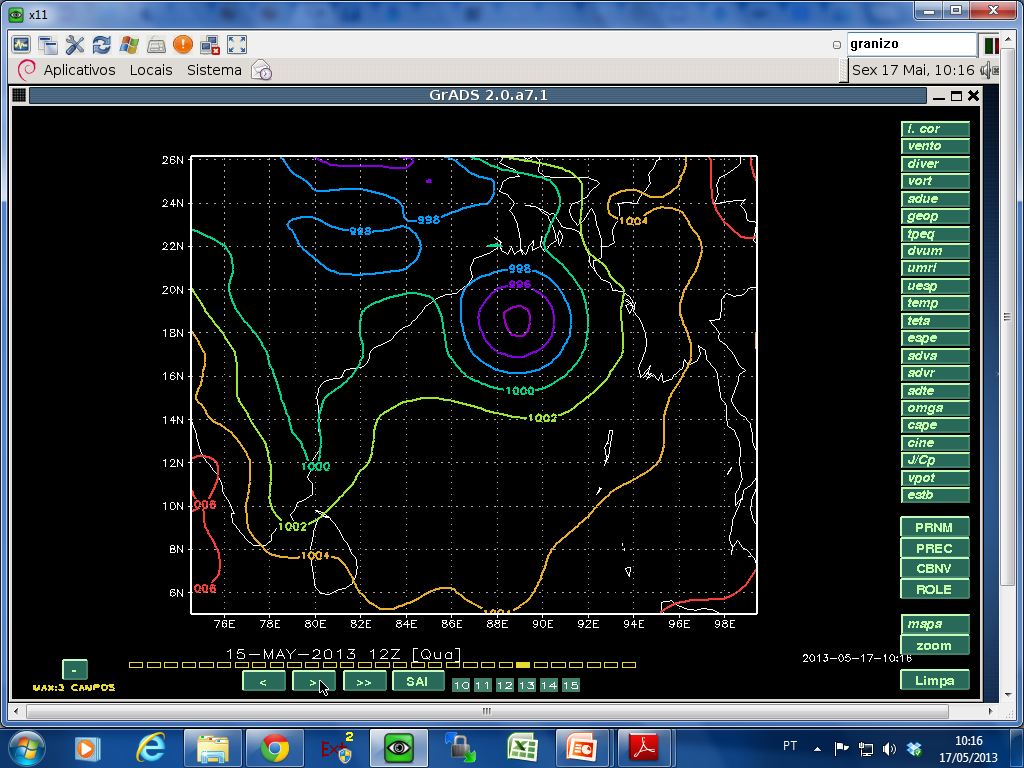 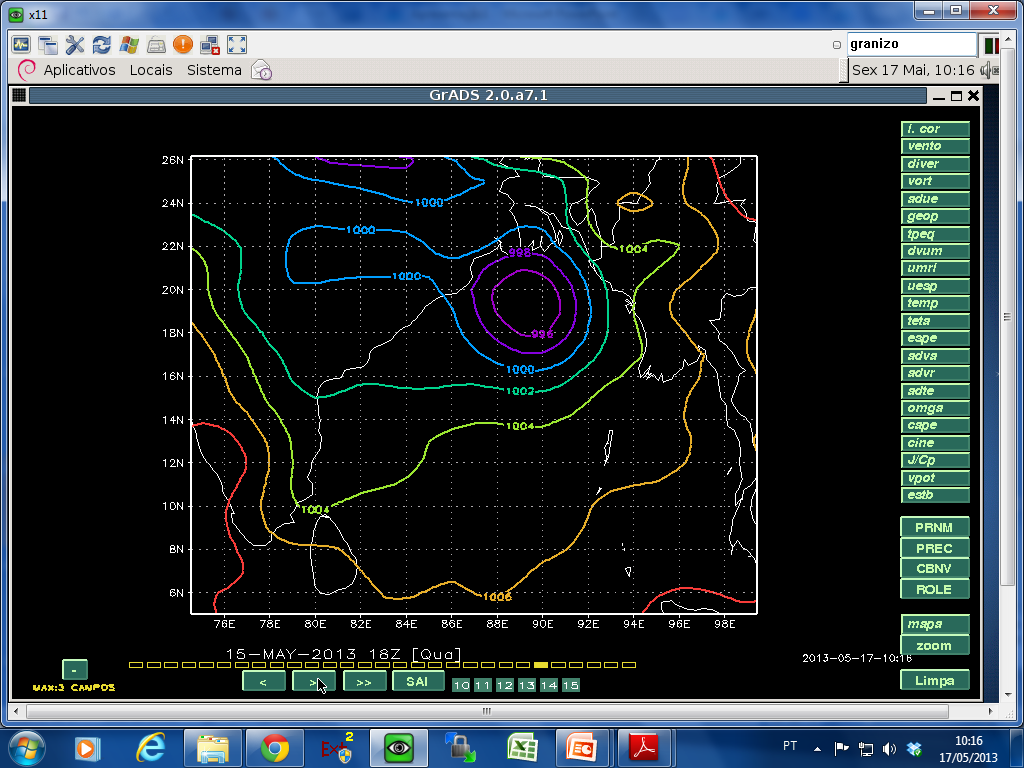 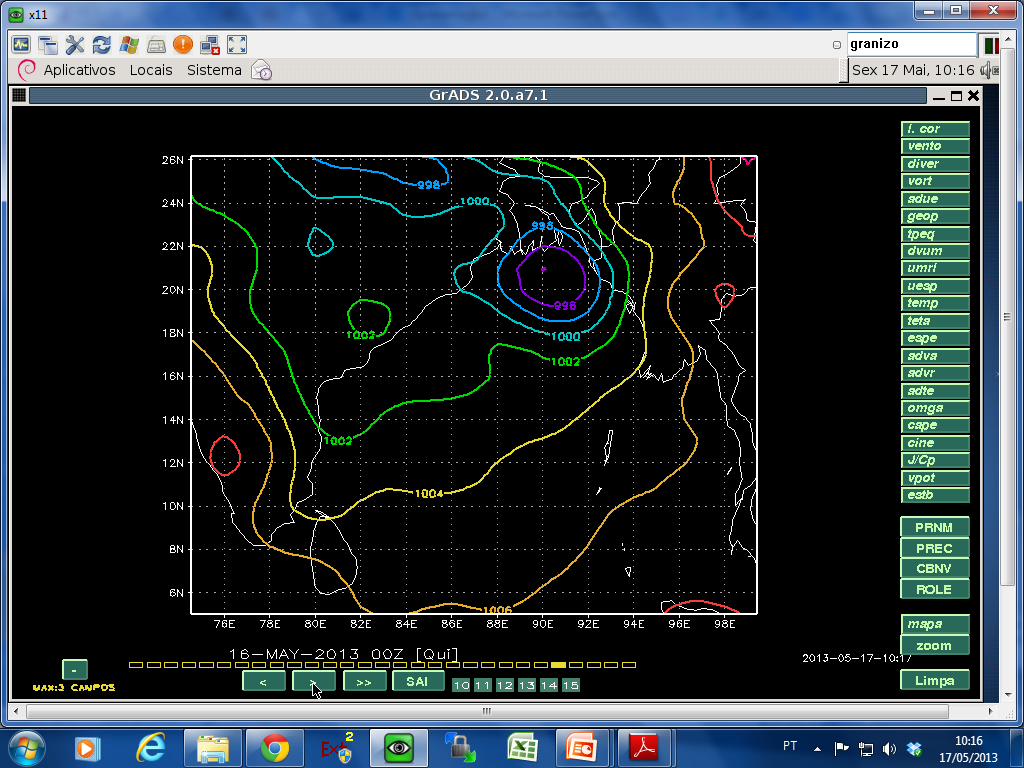 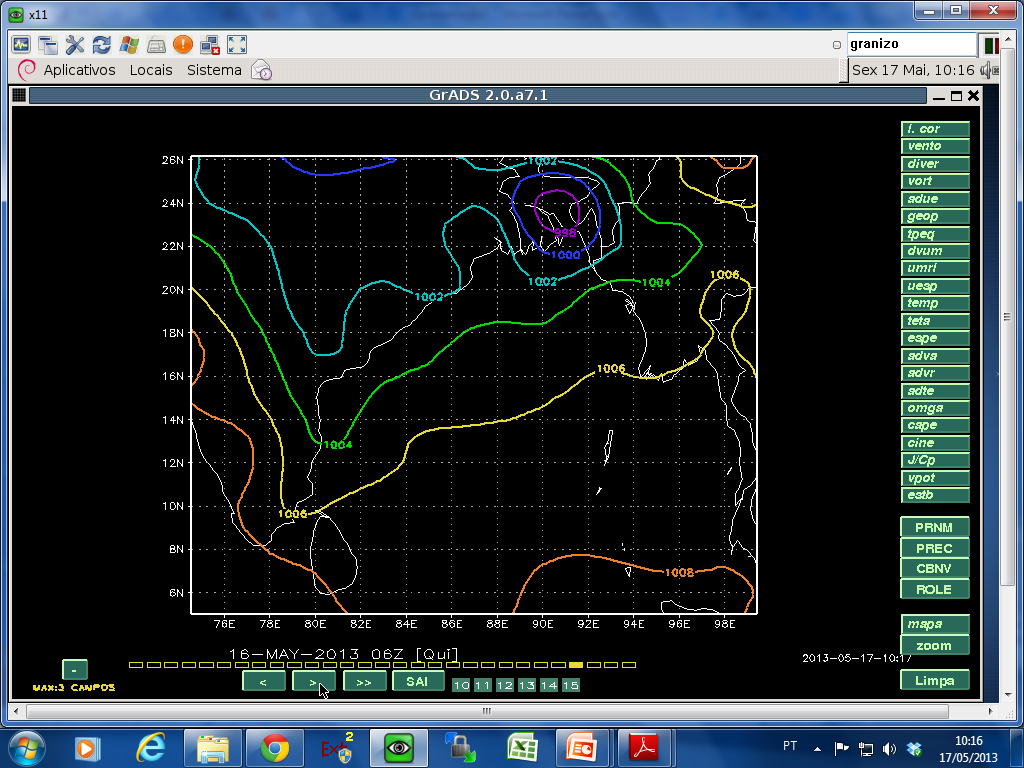 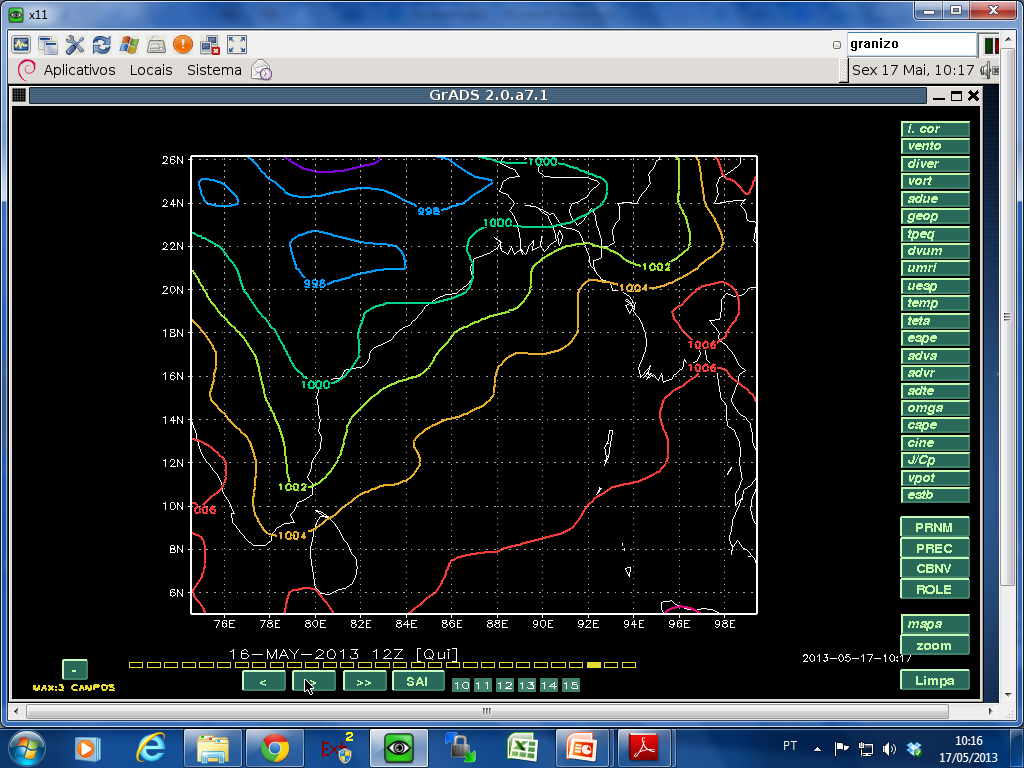 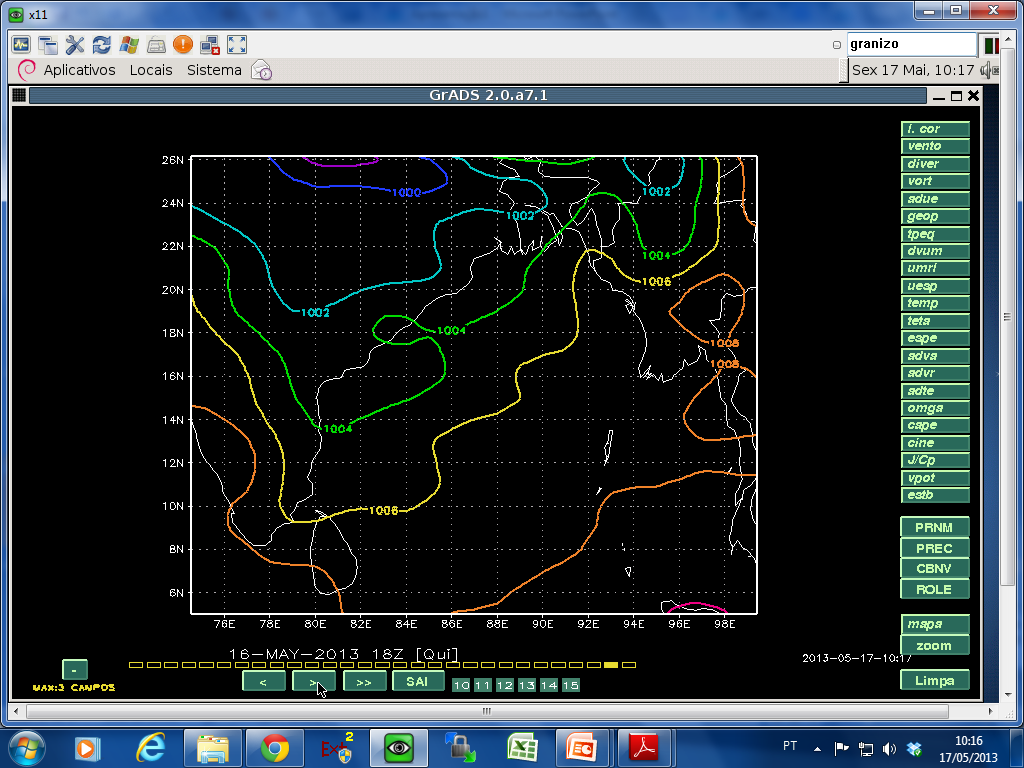